Всероссийская научно-методическая конференция 
10 ноября 2013 - 30 января 2014 "Педагогическая технология и мастерство учителя"
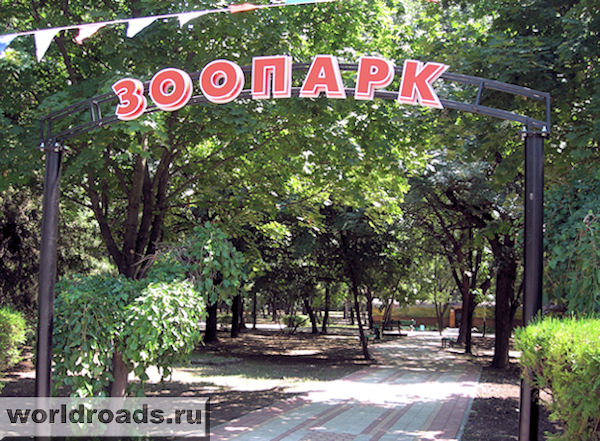 Темный зеленый чай 2 1302100234
Электронное периодическое издание НАУКОГРАД
Ноябрь 2013 – февраль 2014
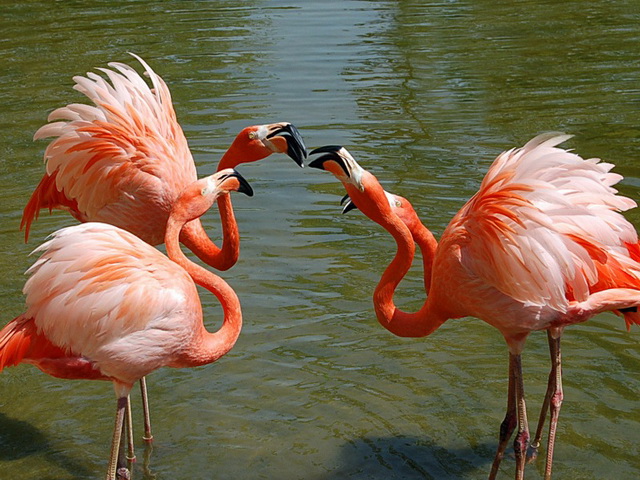 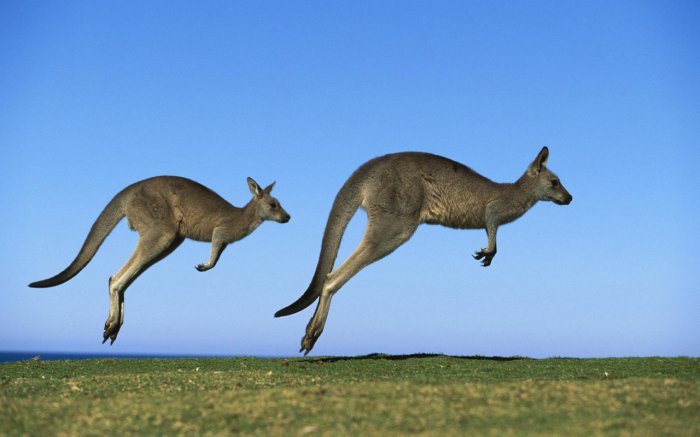 фламинго
кенгуру
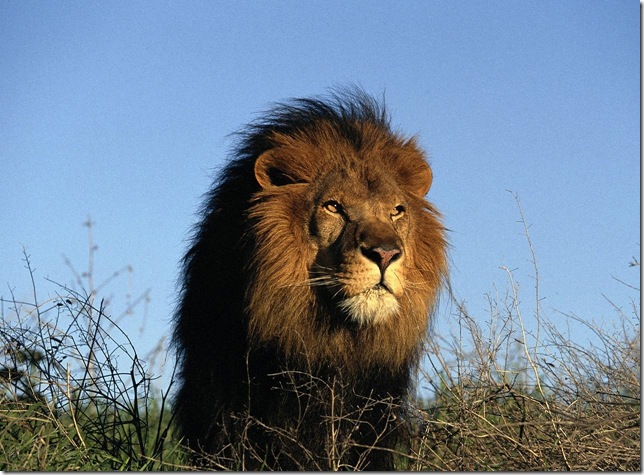 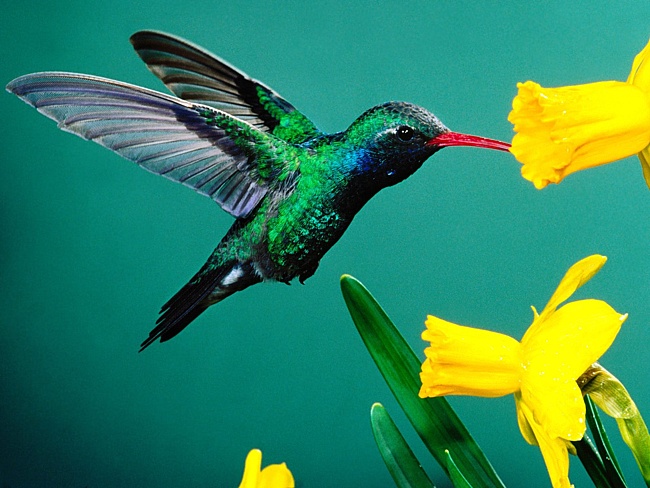 лев
колибри
Склонение существительных
Тема урока:
Несклоняемые именасуществительные
Цель урока:
познакомиться с несклоняемыми
именами существительными.
Несклоняемые существительные
Группа I
Сущ. иноязычного 
происхождения с конечными 
гласными –о, -е, -у, -ю, -и.
Примеры: шоссе, такси, 
Дюма
Несклоняемые существительные
Группа I
Сущ. иноязычного 
происхождения с конечными 
гласными –о, -е, -у, -ю, -и.
Примеры: шоссе, такси, 
Дюма
Группа II
 Русские и украинские 
фамилии на
 –о ,–их (-ых).
Примеры: Шевченко, Долгих
Несклоняемые существительные
Группа I
Сущ. иноязычного 
происхождения с конечными 
гласными –о, -е, -у, -ю, -и.
Примеры: шоссе, такси, 
Дюма
Группа II
 Русские и украинские 
фамилии на
 –о ,–их (-ых).
Примеры: Шевченко, Долгих
Группа III
Аббревиатуры 
оканчивающиеся на гласный, 
аббревиатуры с опорным 
словом среднего и женского 
рода.
Примеры: СМИ, ООН
Несклоняемые существительные
Группа I
Сущ. иноязычного 
происхождения с конечными 
гласными –о, -е, -у, -ю, -и.
Примеры: шоссе, такси, 
Дюма
Группа II
 Русские и украинские 
фамилии на
 –о ,–их (-ых).
Примеры: Шевченко, Долгих
Группа III
Аббревиатуры 
оканчивающиеся на гласный, 
аббревиатуры с опорным 
словом среднего и женского 
рода.
Примеры: СМИ, ООН
Группа IV
Иноязычные сущ., 
обозначающие лиц женского 
пола и оканчивающиеся 
на согласный.
Примеры: знакомая мисс, 
писательница Войнич
Физкультминутка
Полминутки для шутки
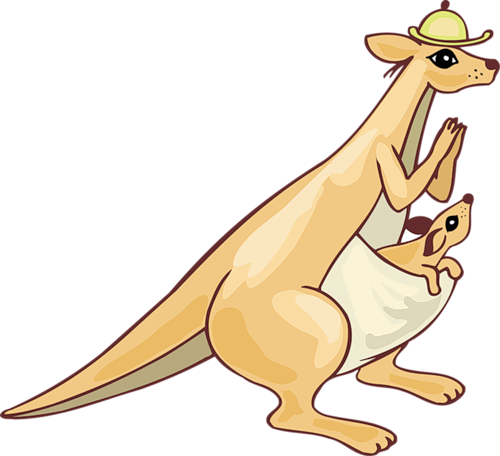 Как-то рано поутру
С другом сели мы в метру.
И поехали в метре
Фильм смотреть о кенгуре.
Кенгуру в кафу зашёл,
Занял там свободный стол
И сидит за доминой 
С шимпанзой и какадой.
Задания
2. Тест.
1.Выберите несклоняемые существительные.
А) такси;       Б) река;         
В) Сочи;       Г) Жюль Верн.
2.В каком слове нет и не может быть окончания?
А) мор..       Б) гор..       
В) коф…      Г) озер…
3. В каком предложении допущена ошибка?
А) Мы с удовольствием читали    роман Виктора Гюго.
Б) Подруги пригласили Катю Бондаренко в кафе. 
В) Мальчик был в черной шапочке и сером пальте.
1. Творческая работа.
Составьте небольшой текст (5-6 предложений) на тему 
«Правила поведения в зоопарке», используя как можно 
больше несклоняемых имен существительных.
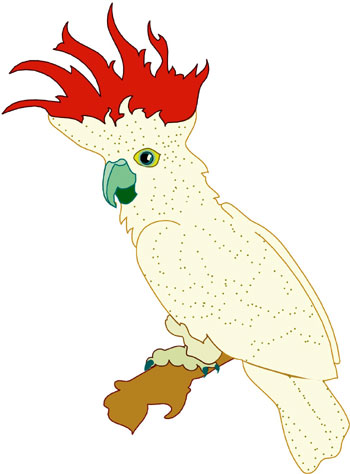 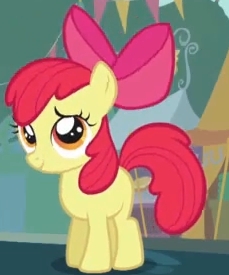 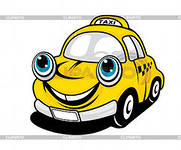 Ответы на тест
1.  А, В.
2.  В.
3.  В
Домашнее задание
§ 39, упр. 220

2. Найдите в словаре 5 несклоняемых имён существительных, не прозвучавших на уроке. Составьте с каждым из них предложение.
Желаю всем успеха!